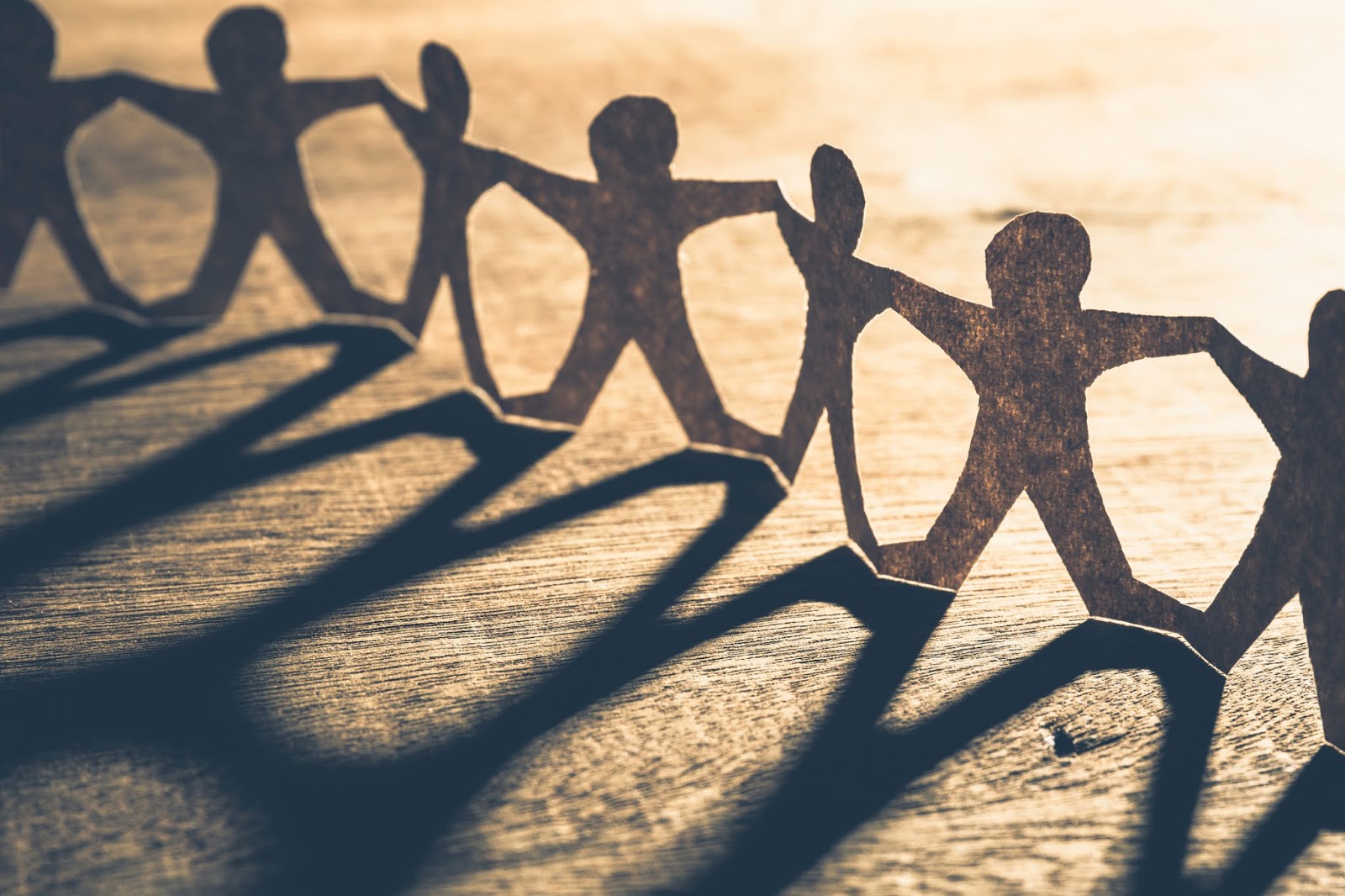 PERSONAL EVANGELISM
Lesson 2: Why We Are Not Winning More Souls?
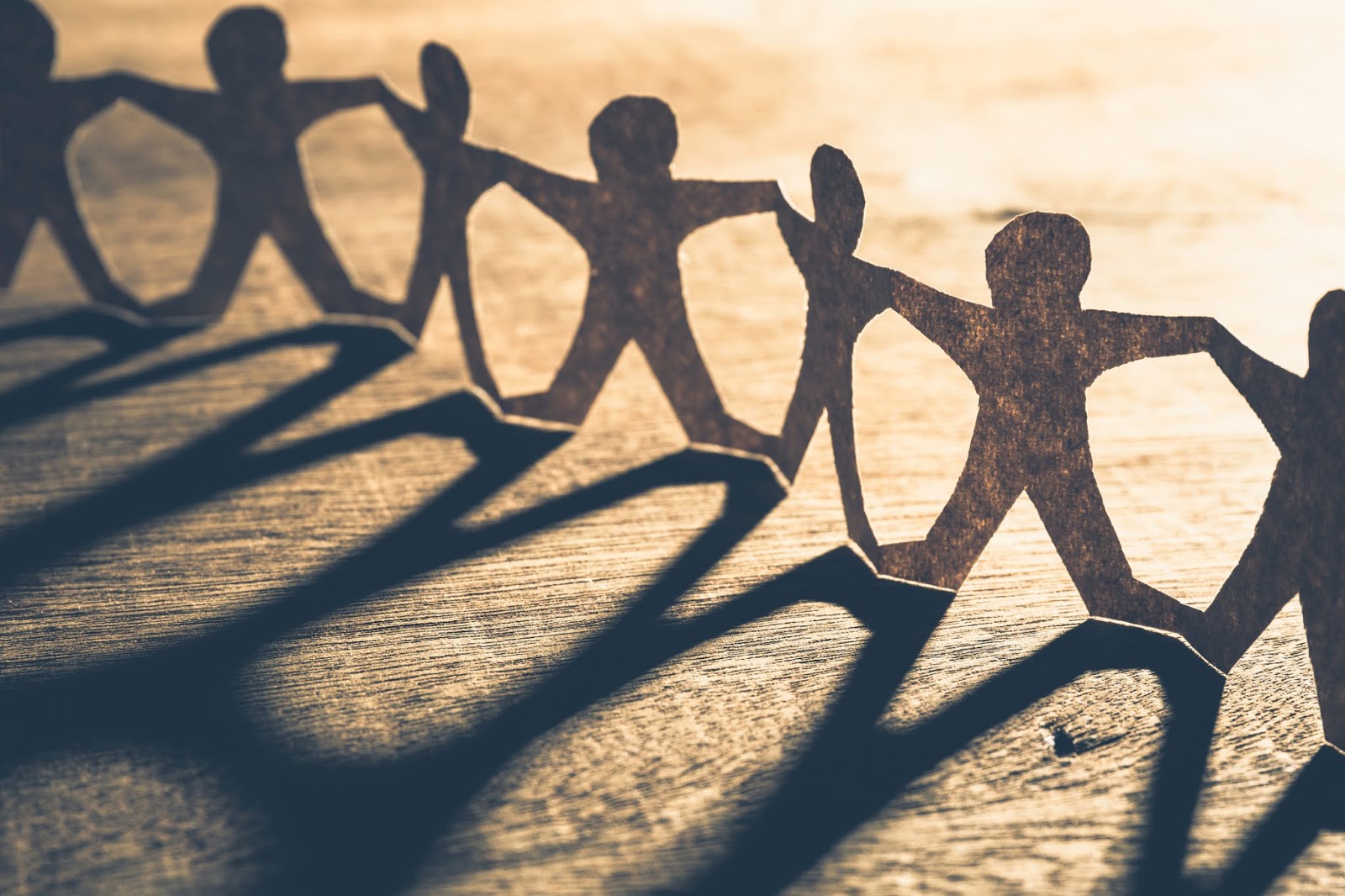 Why Should I Be A Soul Winner?
To Carry Out the Great Commission
To Be Like Christ
To Imitate 1st Century Christians
It’s The Greatest Work I Can Do For Another
Because of the Joy of Soul Winning
To Save Myself
Because Men Are Lost in Sin
“All have sinned” (Rom. 3:23)
God’s desire is for all to come to repentance.(1 Tim. 2:3-4; 2 Pet. 3:9)
Few “find” the way leading to life. (Mt. 7:13-14)
Taught & fall away: still teach them. (Mk 4:1-20)
There comes a point though where efforts better spent elsewhere & we shake the dust off our feet (Acts 13:51)
Review(1/4/23)
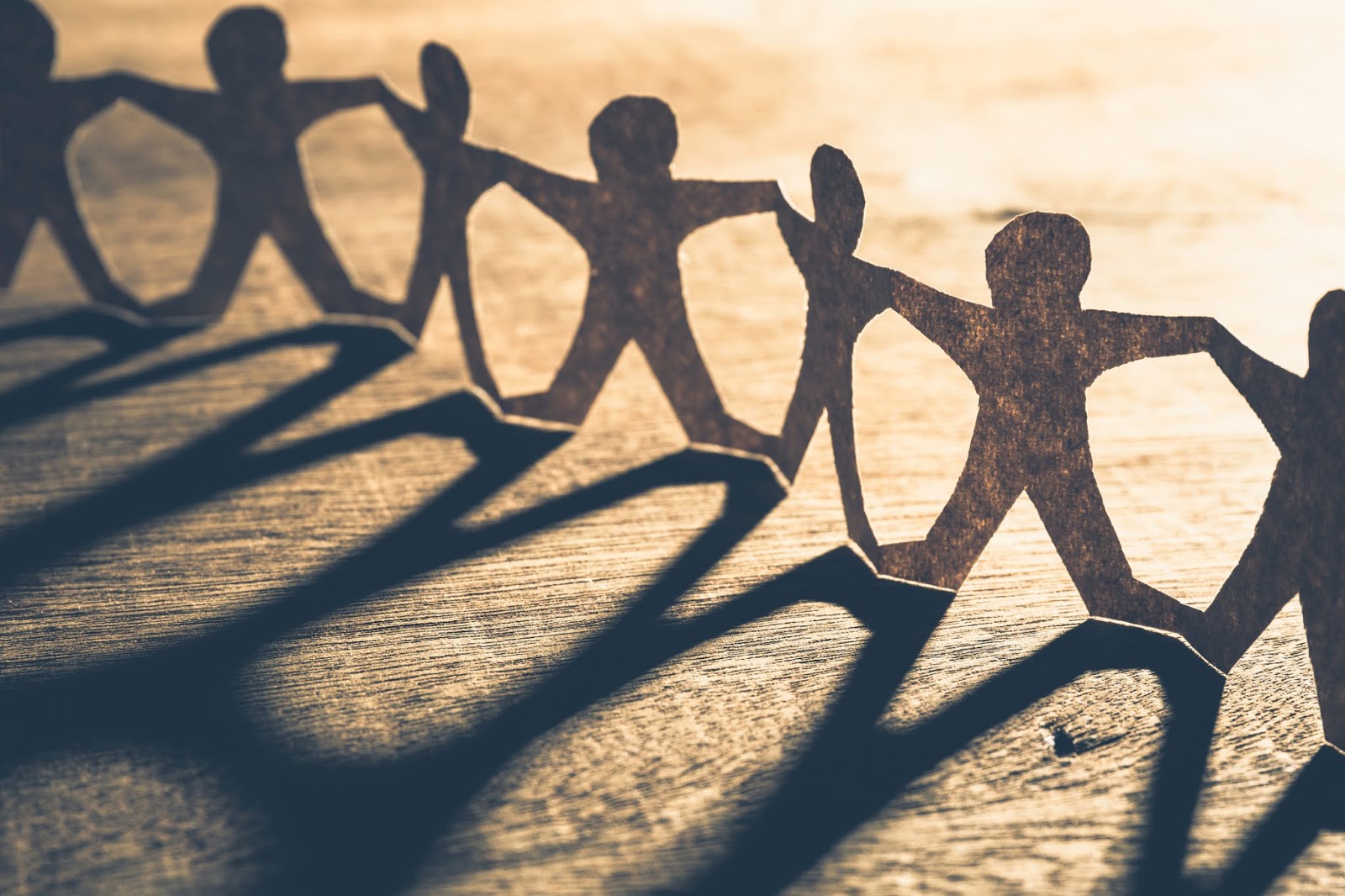 Introduction
First century church had incredible growth (Acts 16:5)
Today, weeks and even months pass without a person obeying the gospel
Why Are We Not Winning More Souls?
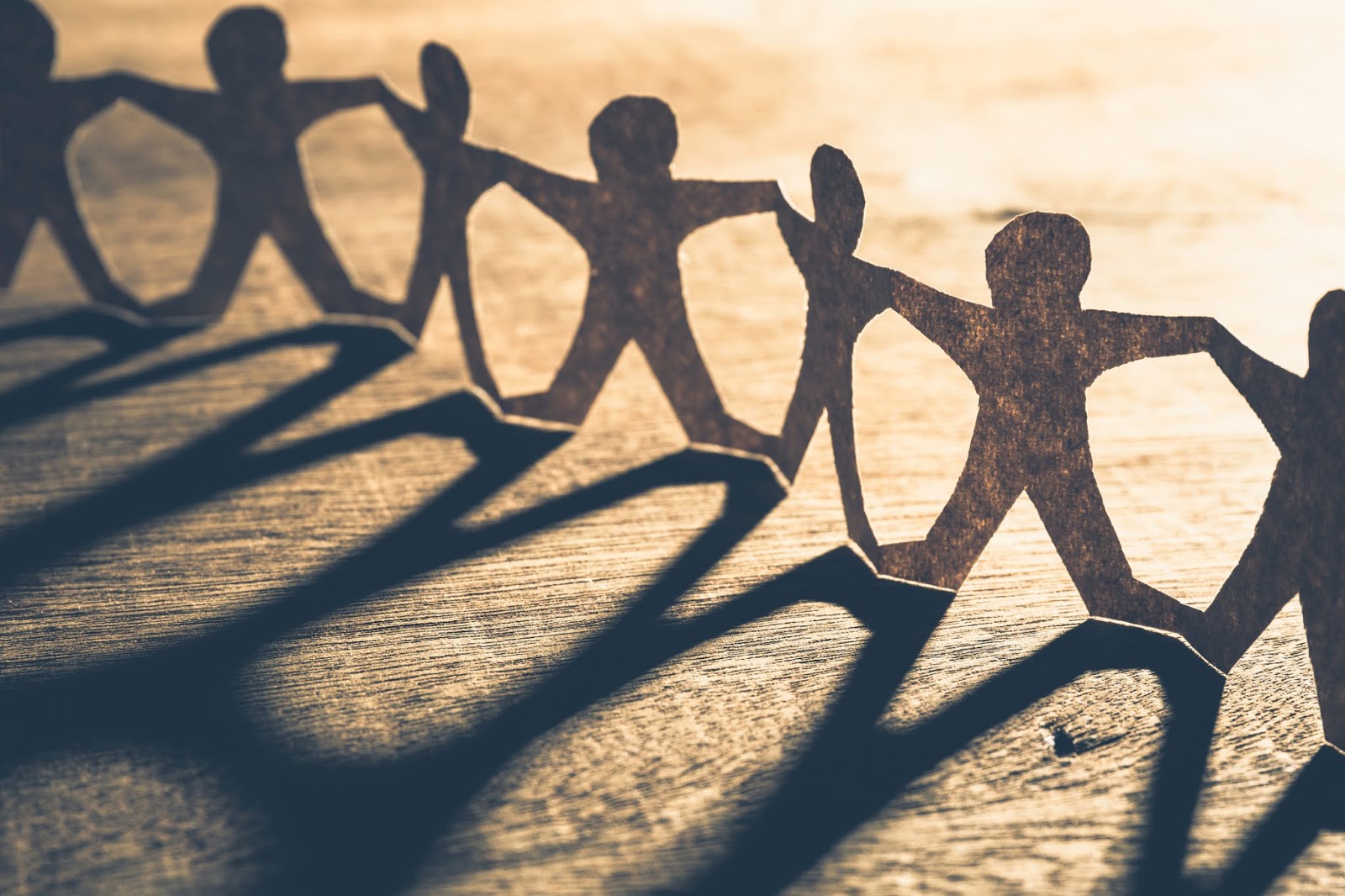 It Is NOT Because…
Of any fault of God
God wants all men to be saved (1 Tim. 2:3-4)
God does not want anyone to perish(2 Pet. 3:9)
God gave the increase (1 Cor. 3:6-7)
Why Are We Not Winning More Souls?
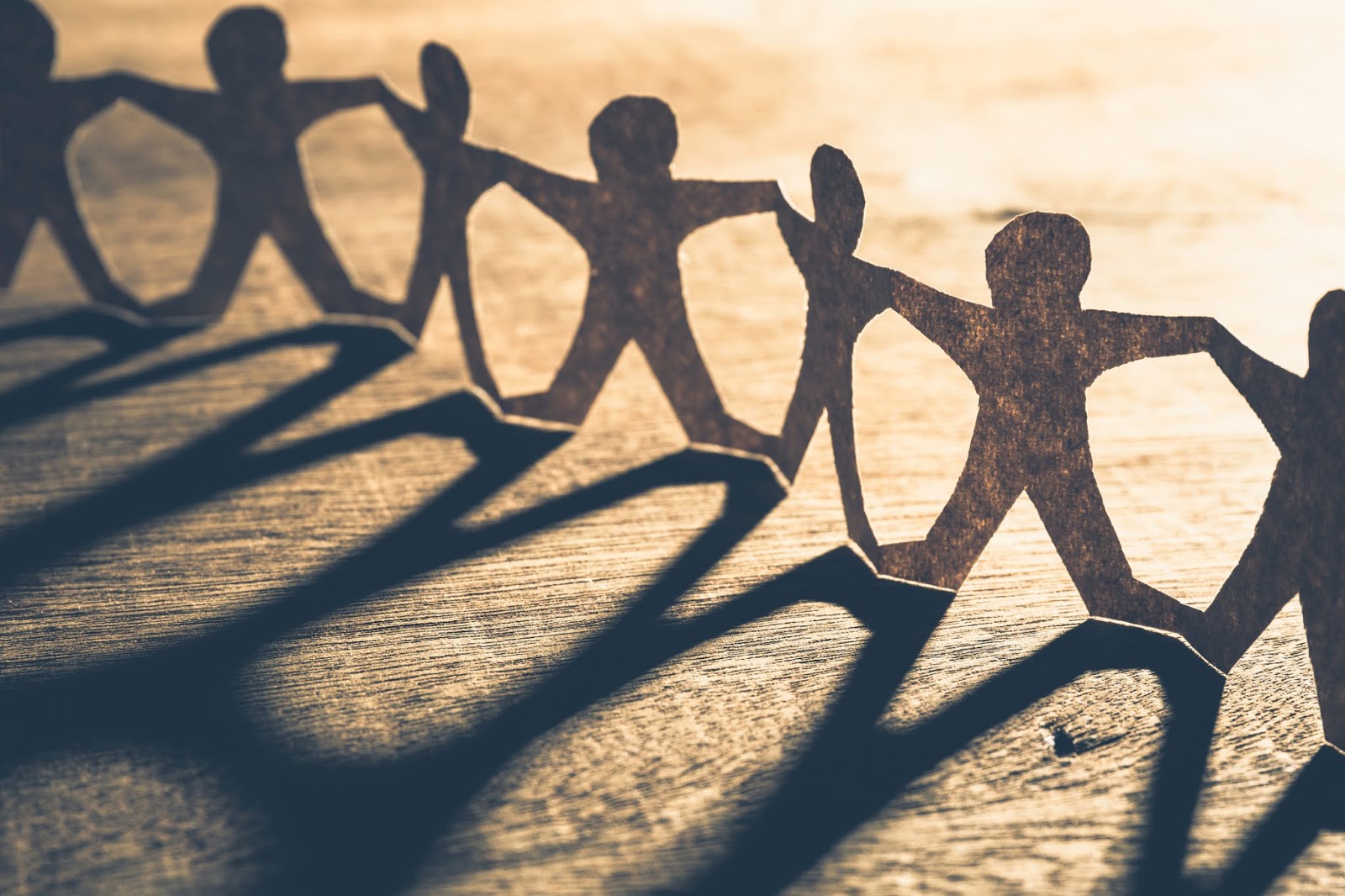 It Is NOT Because…
Of any shortcoming from Christ
Christ’s purpose: to seek & save the lost (Luke 19:10)
Christ died for sinners (Rom. 5:8)
Christ has done all the He Can to redeem the soul of man.
Why Are We Not Winning More Souls?
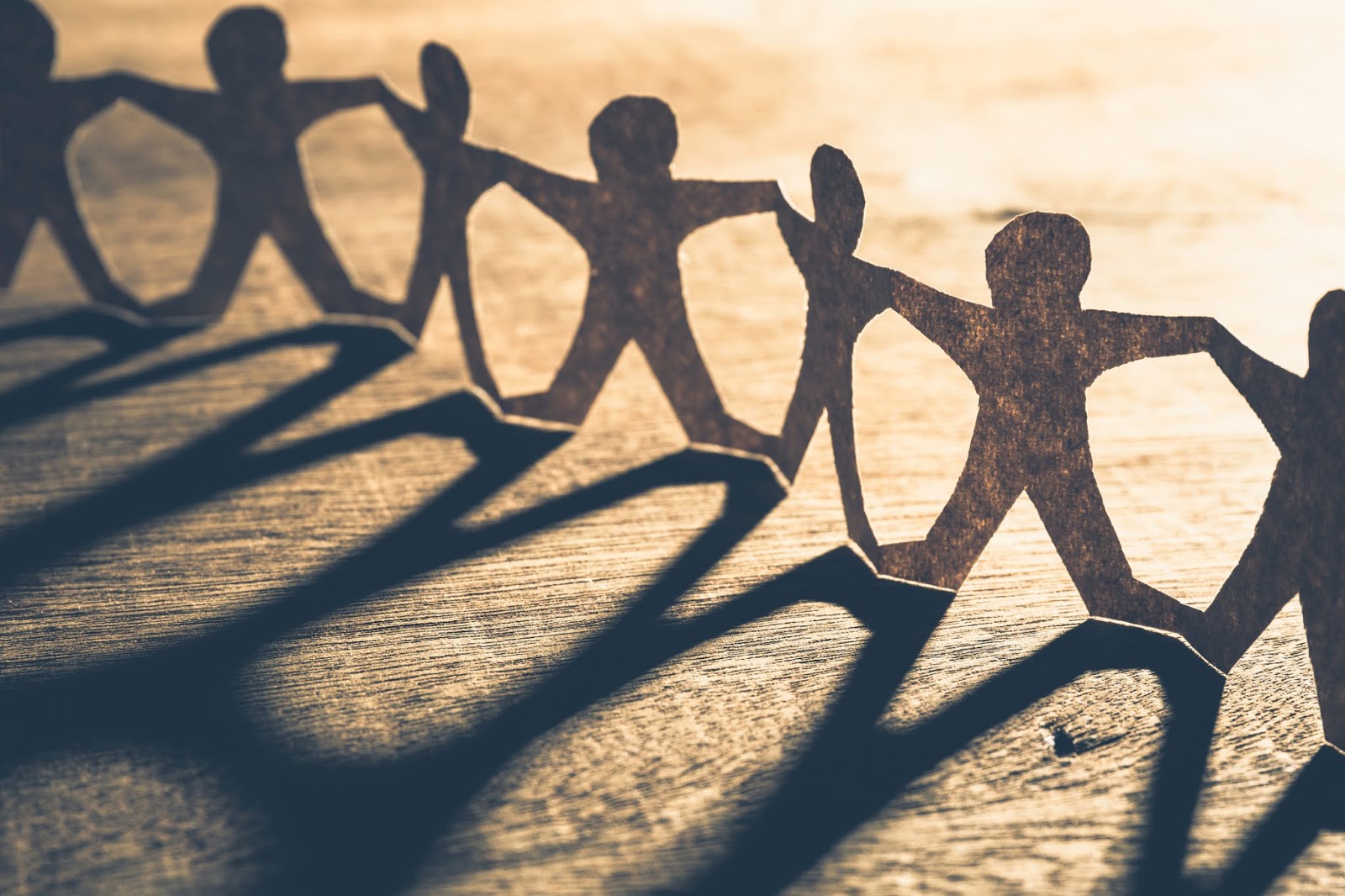 It Is NOT Because…
Of any failing of the Holy Spirit
The Holy Spirit revealed the will of God to man (Eph. 3:3-6)
The good news “gospel” of the revelation is salvation (Eph.1:13; Rom. 1:16)
There is nothing else for the Holy Spirit to do in conversion.
Why Are We Not Winning More Souls?
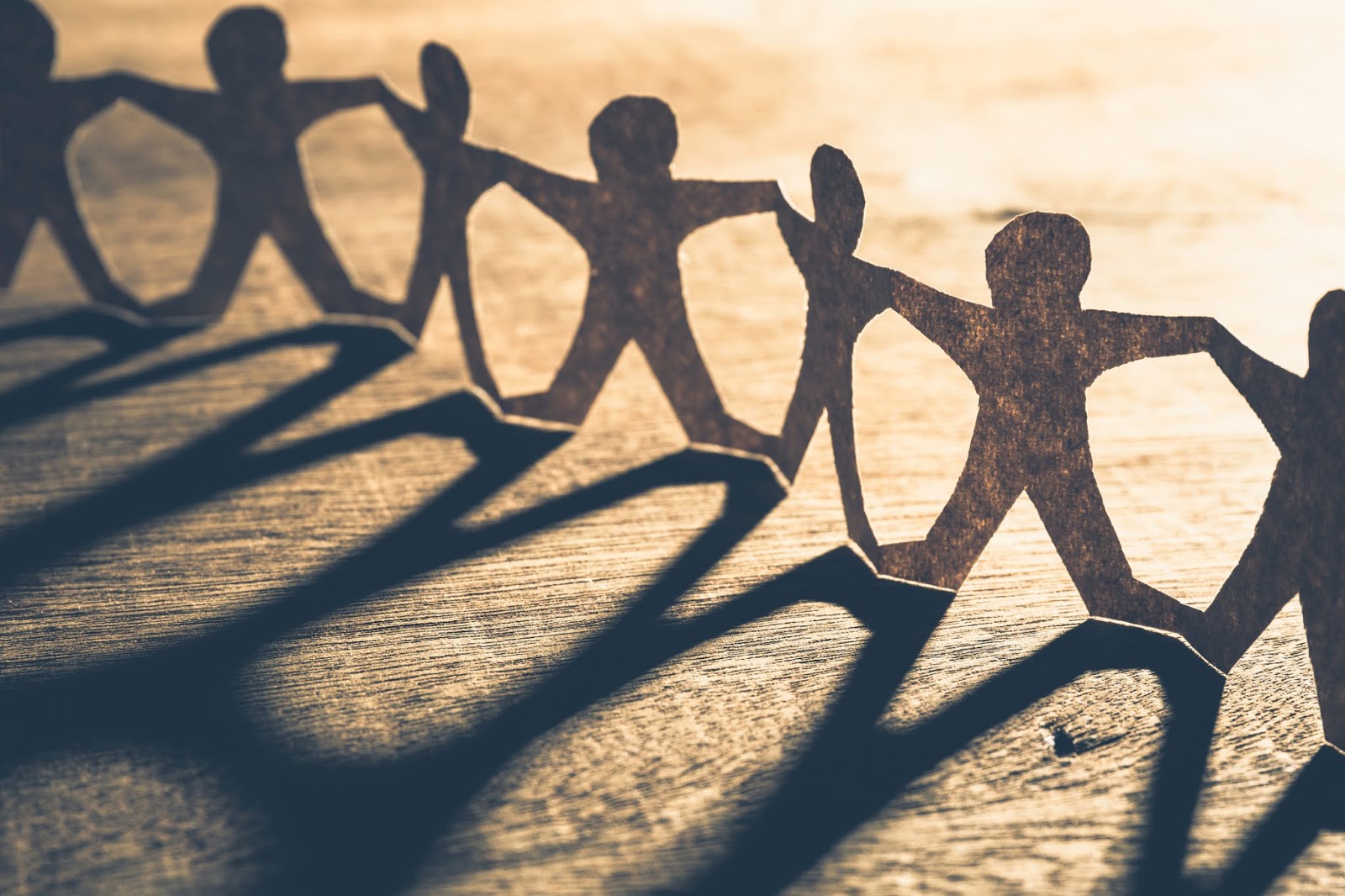 It Is NOT Because…
There are no more souls to win
“All have sinned” (Rom. 3:23)
As long as there are people living, there will be souls to win.
One just needs to look around to see the fields are white for harvest (John 4:35; Luke 10:2)
Why Are We Not Winning More Souls?
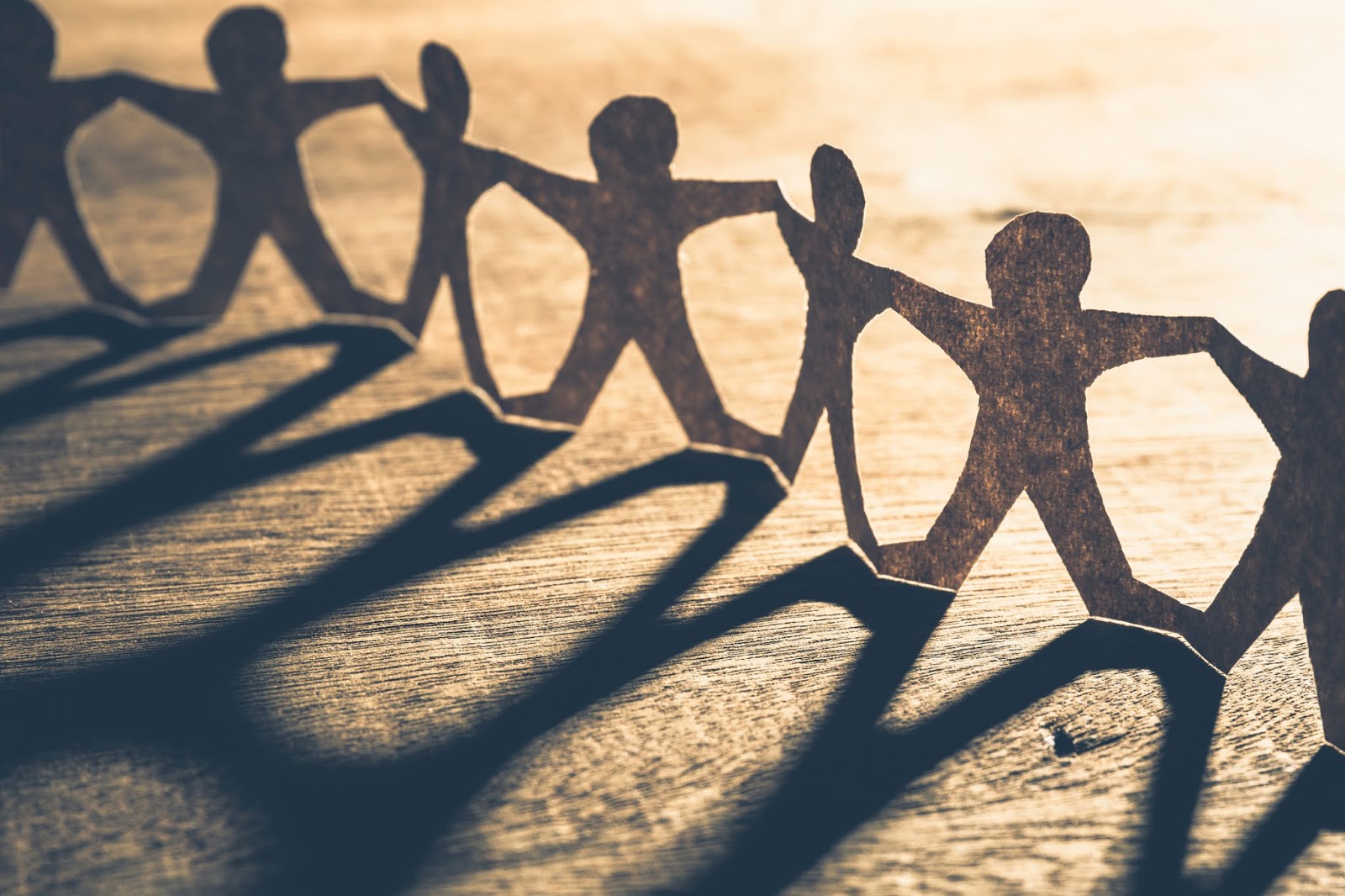 It Is NOT Because…
The gospel is no longer effective.
Brethren lament that the gospel isn’t effective as it once was.
The gospel has the same power as it always has (Rom. 1:16; Heb. 4:12)
We just need to USE it!
Why Are We Not Winning More Souls?
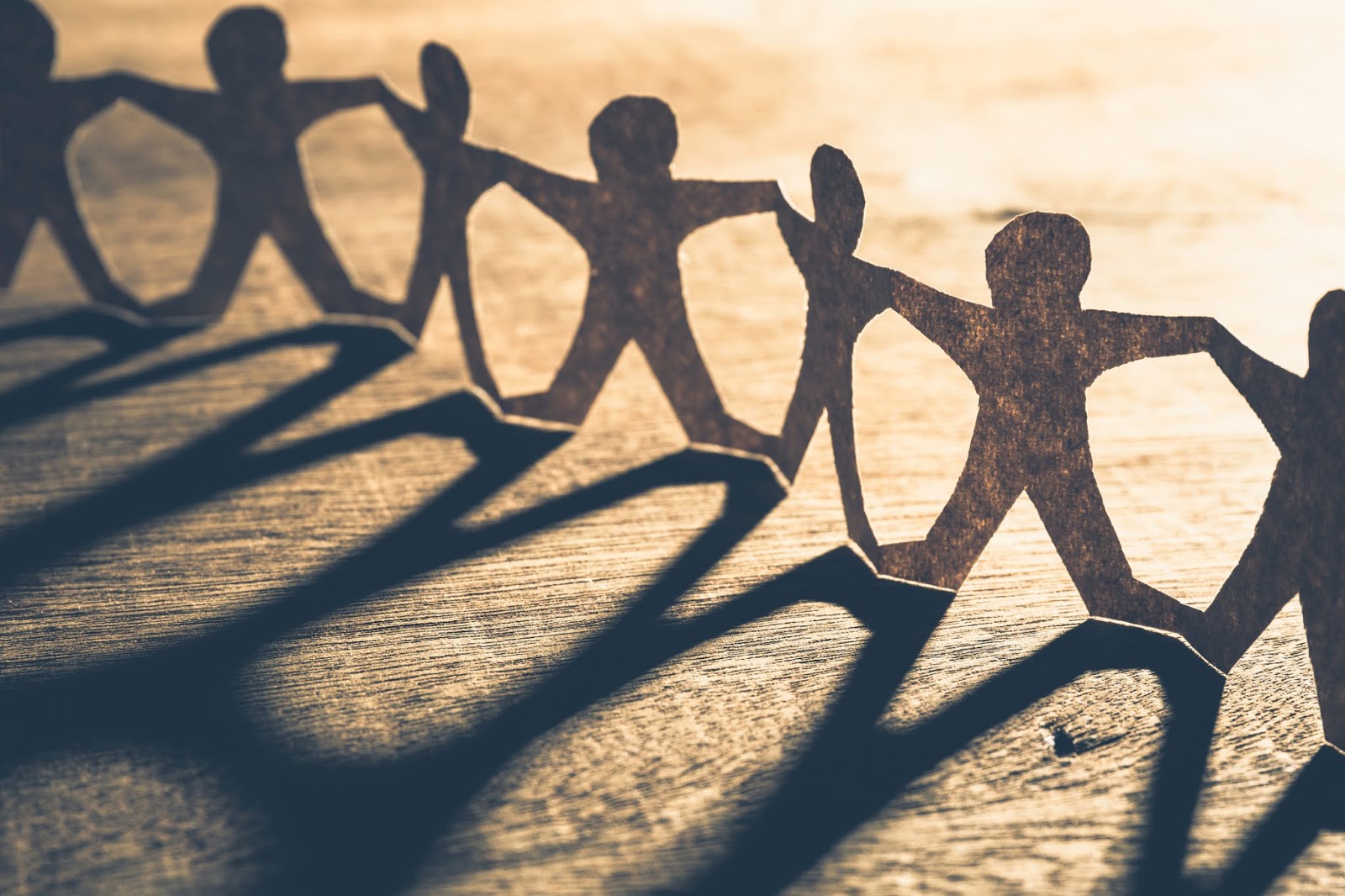 It MAY Be…
We’re not bold enough.
Early disciples were “bold to speak the word without fear.” (Phil. 1:14)
Examples of this boldness?
There is a great need for us to teach the gospel without fear or favor of men.
Fear keeps us from doing (Matt. 25:25)
Of what are we afraid?
We must conquer our fears (2 Tim. 1:7; Heb. 13:5-6)
Why Are We Not Winning More Souls?
[Speaker Notes: IS YOUR LIGHT HIDDEN? Sermon in December]
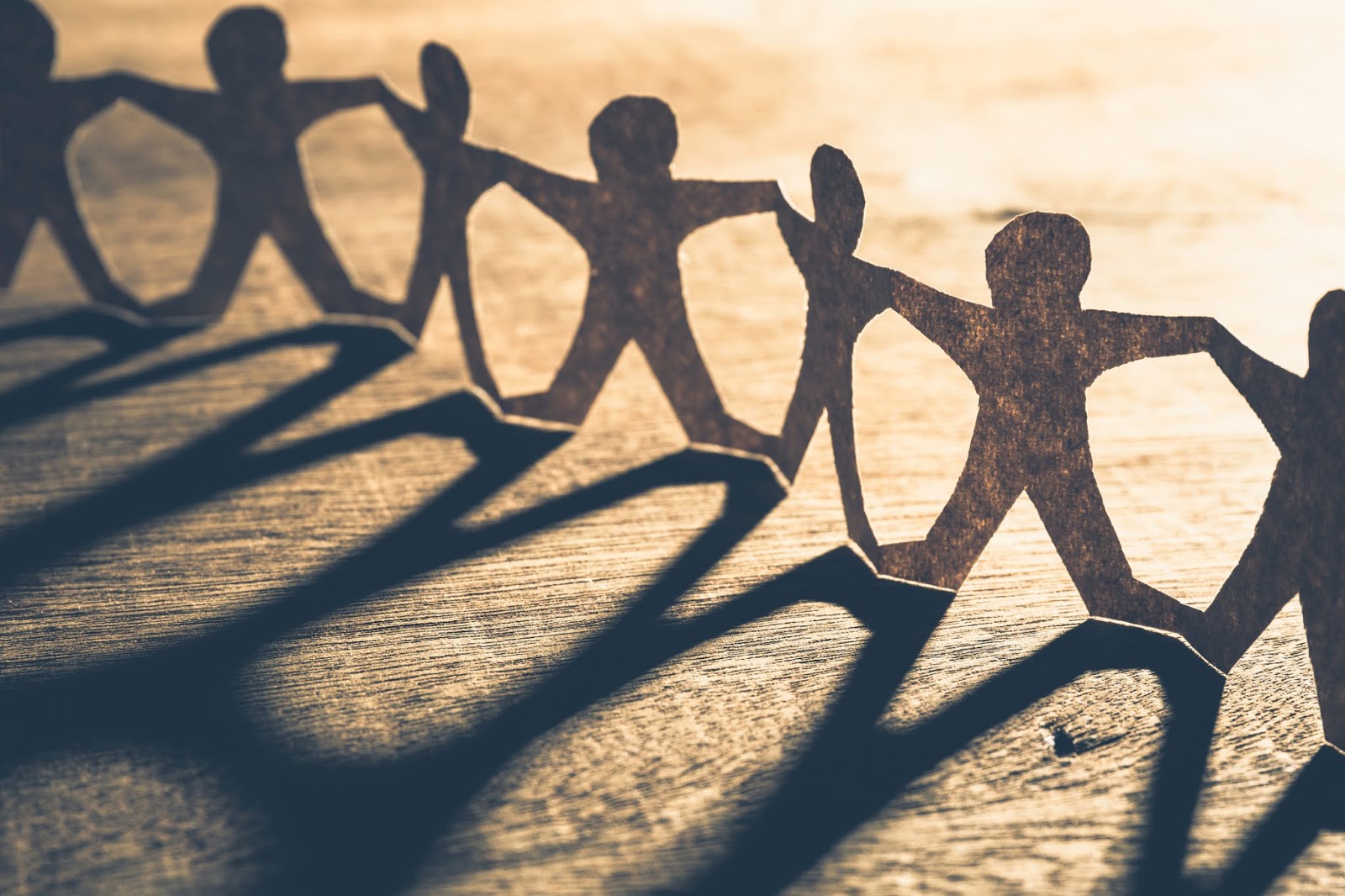 It MAY Be…
We’re not on fire.
Many seem to have lost their burning intensity of feeling…their ardor. (Rev. 2:4)
Jeremiah tried to not speak but the word was like a burning fire. (Jer. 20:9)
We need to kindle in our hearts a zeal that is on fire for the Lord (Tit. 2:14; Rev. 3:15-16)
Why Are We Not Winning More Souls?
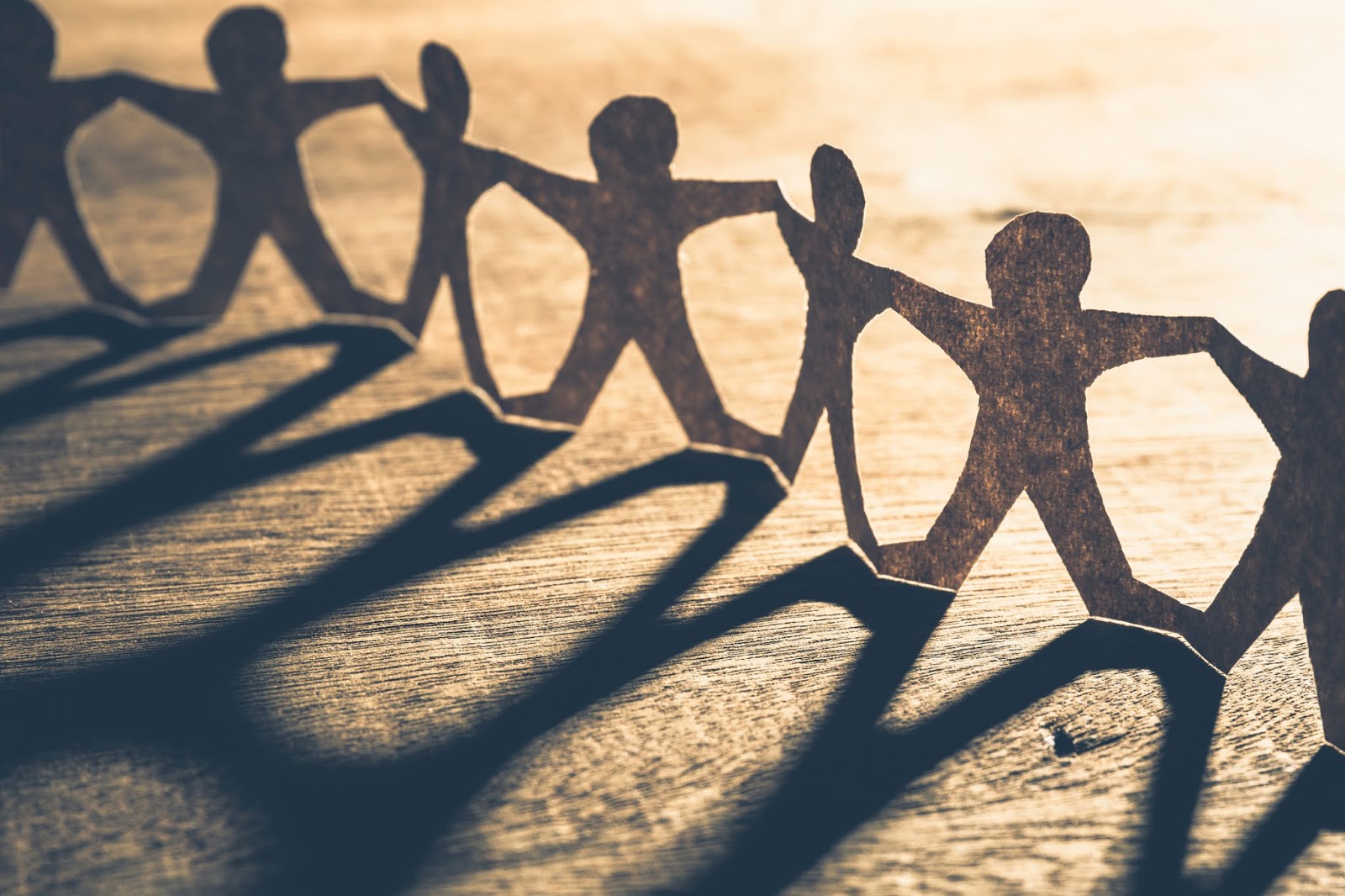 It MAY Be…
We’re too easily discouraged.
The devil will deprive us of our confidence, hope & spirit.
We often allow little things to get us down and we lose courage.
We may get one “NO” and give up.  Don’t give up so easy.  Be persistent!

“And let us not grow weary while doing good, for in due season we shall reap if we do not lose heart.” (Gal. 6:9)
Why Are We Not Winning More Souls?
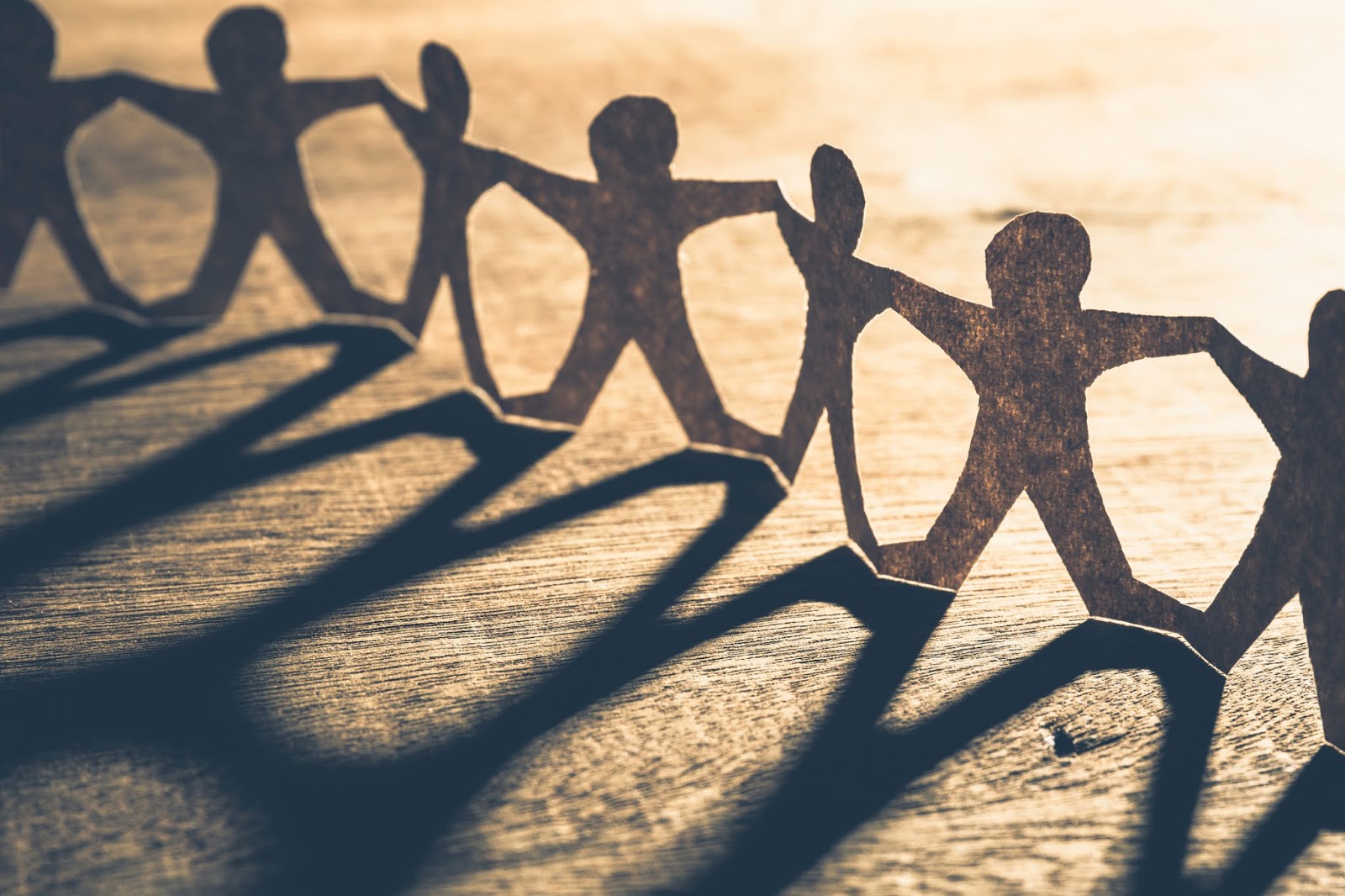 It MAY Be…
We’re prejudice.
Some have a tendency to rule out people before even giving them a chance.
We just do not know another person’s heart (1 Cor. 2:11).
God is no respecter of persons (Acts 10:34)
Neither should we be!
Many of those converted in the 1st century may have seemed like unlikely prospects.
Those on Pentecost, who crucified the Son of God (Acts 2)
Saul of Tarsus, who persecuted Christians (Acts 9, 22, & 26).
Why Are We Not Winning More Souls?
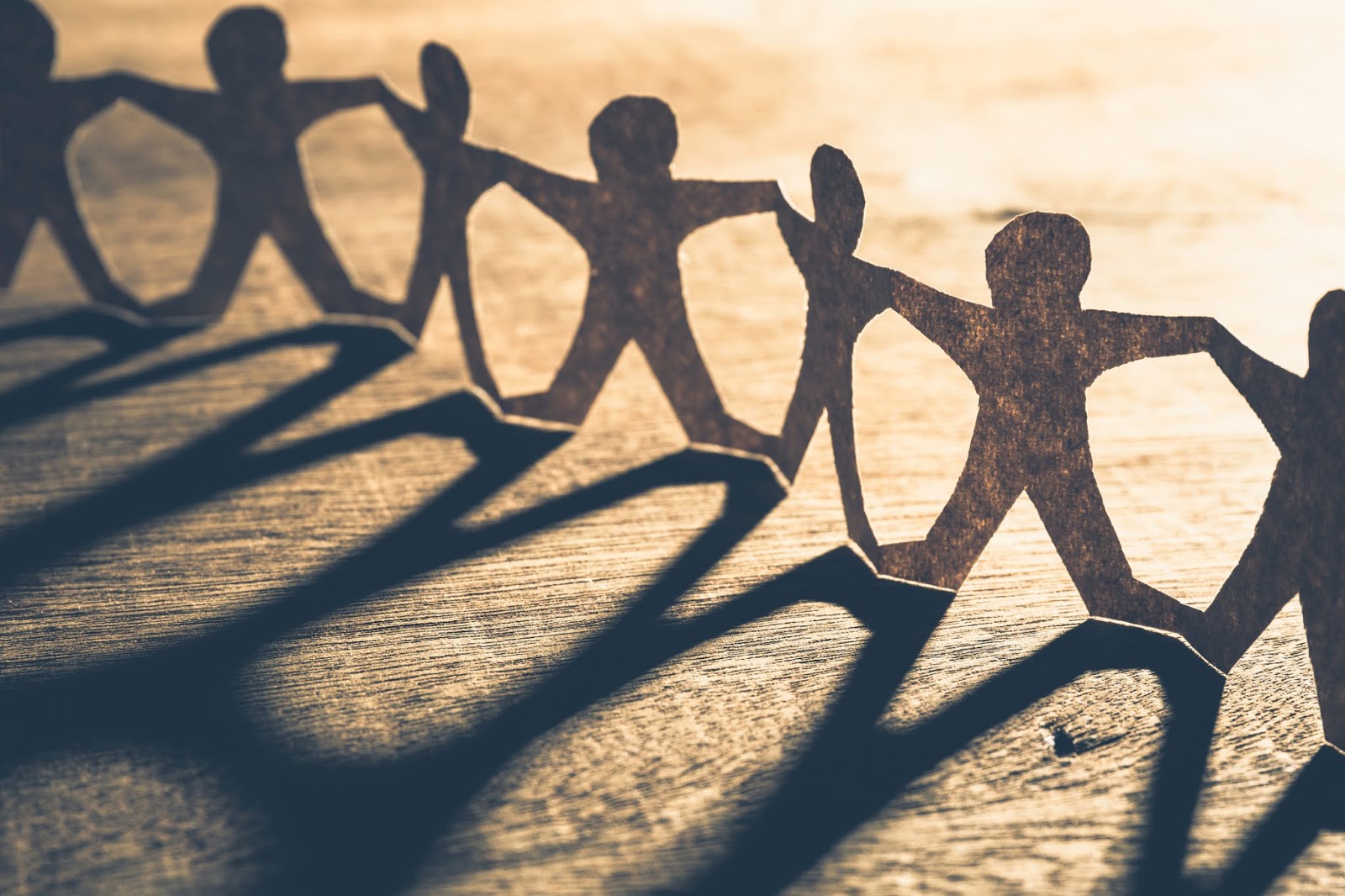 It MAY Be…
We have turned our heads away.
Perhaps we are not looking for opportunities to tell others the good news.
Many times opportunity knocks but once.
There’s no telling how many soul winning opportunities knock at our door every day!
Let’s “look on the fields; for they are white already to harvest” (John 4:35).
Why Are We Not Winning More Souls?
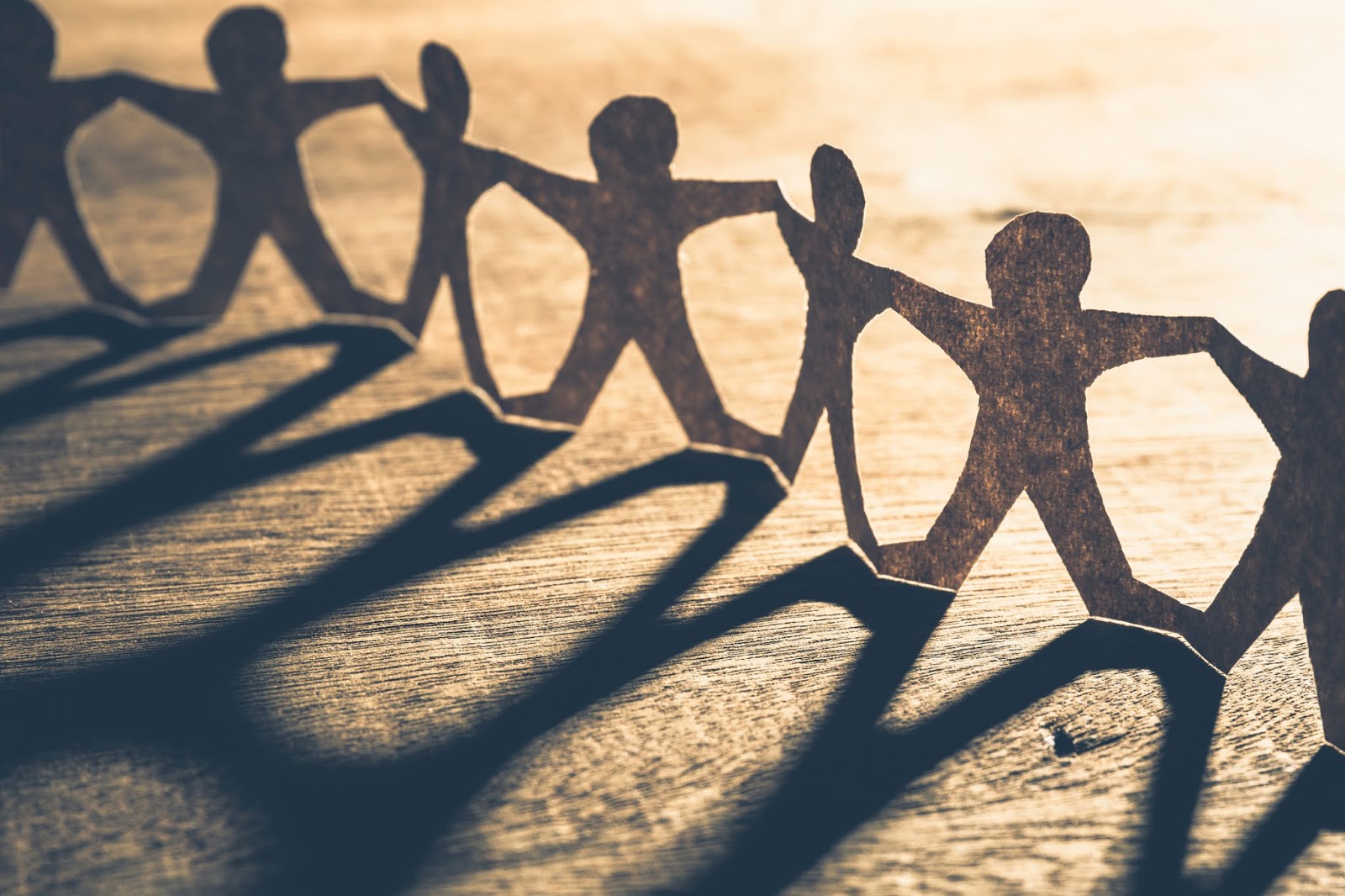 It MAY Be…
We’ve lost sight of heaven.
Sometimes we forget this world is not our home (Heb. 11:13).
We have become materialistic; wrapped up in worldly pursuits.
There is a real need for us to stay focused on heaven (Luke 8:14; Phil. 3:20; Col. 3:1-2; Matt. 6:19-21).
Why Are We Not Winning More Souls?
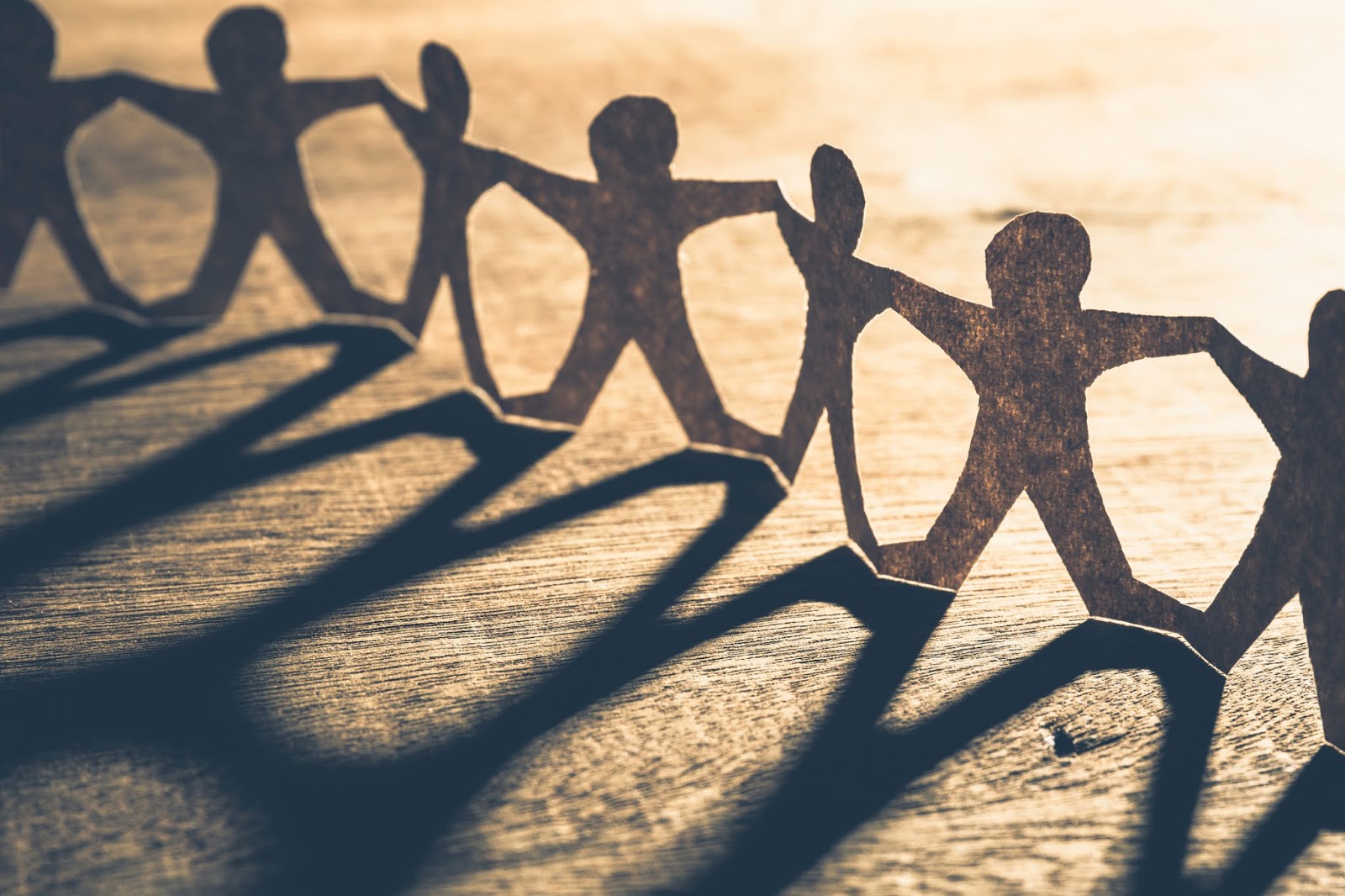 It MAY Be…
We’re selfish.
The modern philosophy is, “Look out for number one!”
We need to learn to think of others; to share the gospel with others. (Phil. 2:3-4; 2 Tim. 2:2)
The hymn “Others” teaches us:
“Others, Lord, yes, others. Let this my motto be, Help me to live for others, That I may live like Thee”
Why Are We Not Winning More Souls?
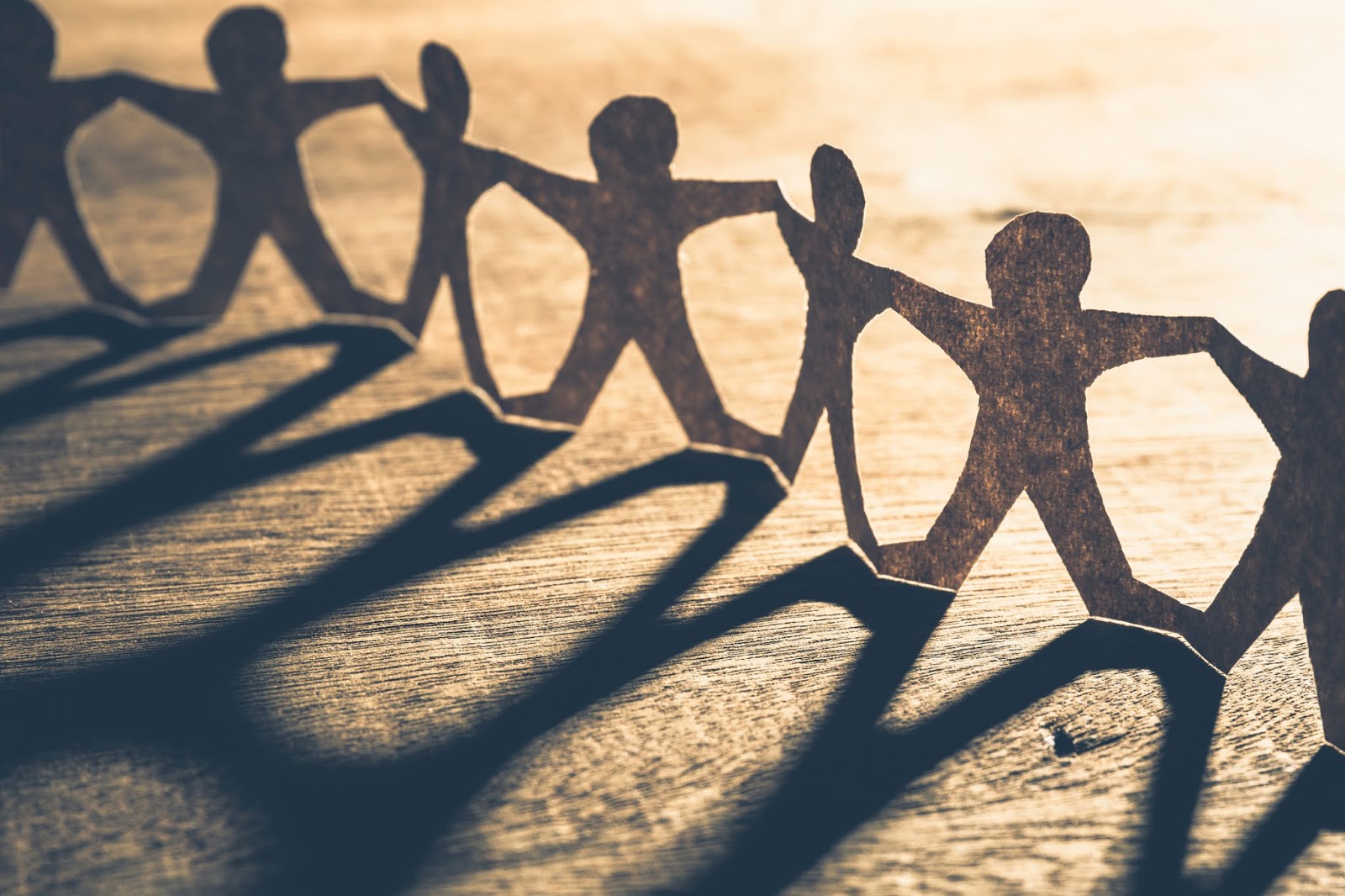 It MAY Be…
We lack know-how.
Know-how is the knowledge and skills necessary to do something effectively.
Soul winning classes, like these, are needed from time to time, to help us become more effective personal workers.
It is important that we learn how to win souls.
Paul wrote, “Let your speech be always with grace, seasoned with salt, that ye may know how ye ought to answer every man” (Col. 4:6).
How a thing is said and done is important.
Do you really think you will ever learn how, if you don’t ever try?
Why Are We Not Winning More Souls?
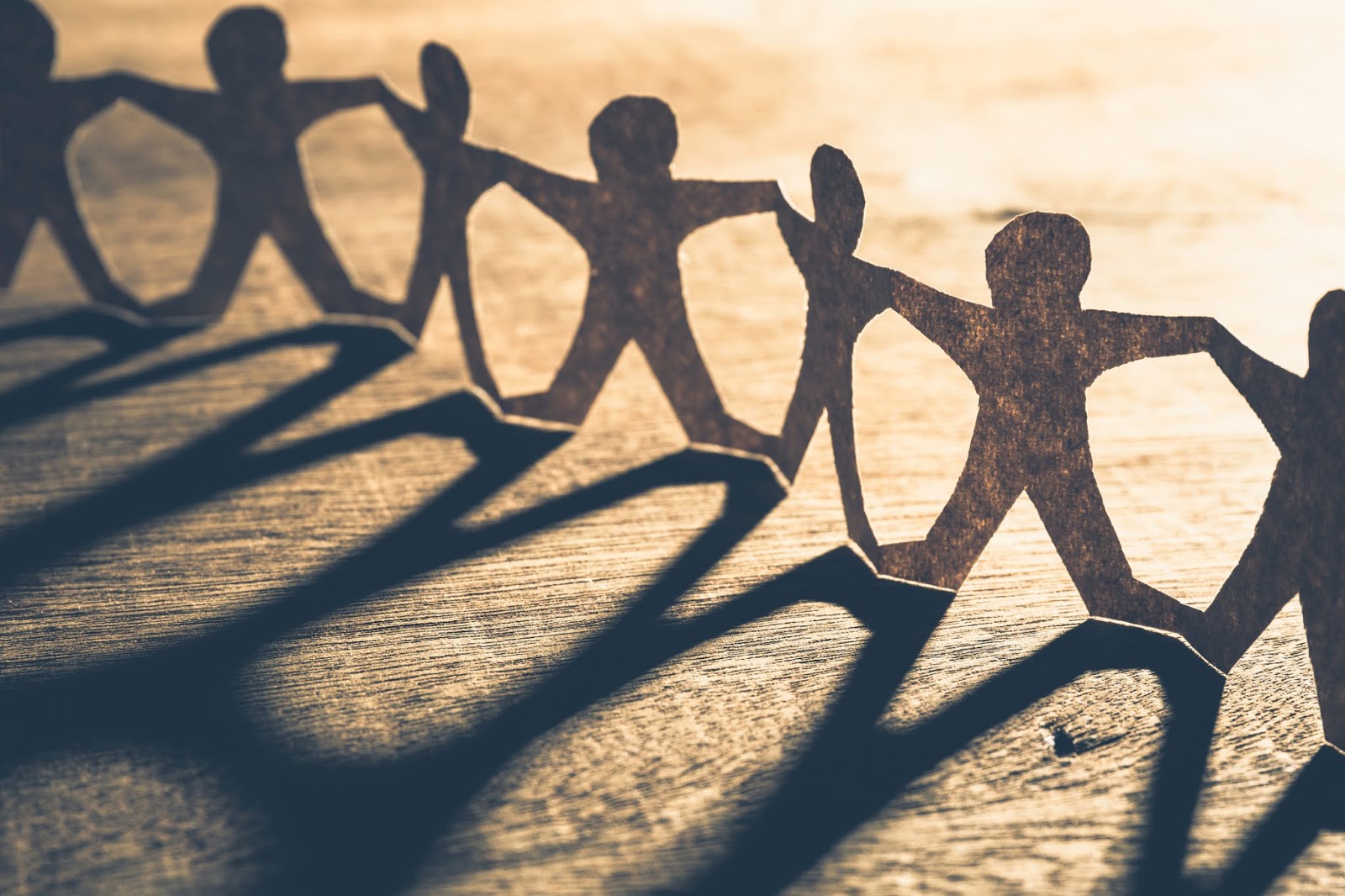 It MAY Be…
There’s a shortage of workers.
This is what it all boils down to.
Let’s face it – soul winning is hard work!
Many times, we just don’t want to put forth the time and effort required to do the job as it needs to be done.
We would no doubt accomplish more if we would only work at it.
The harvest is great, but the laborers/workers are few (Luke 10:2). 

Will you step forward & help solve the labor crisis?
Why Are We Not Winning More Souls?
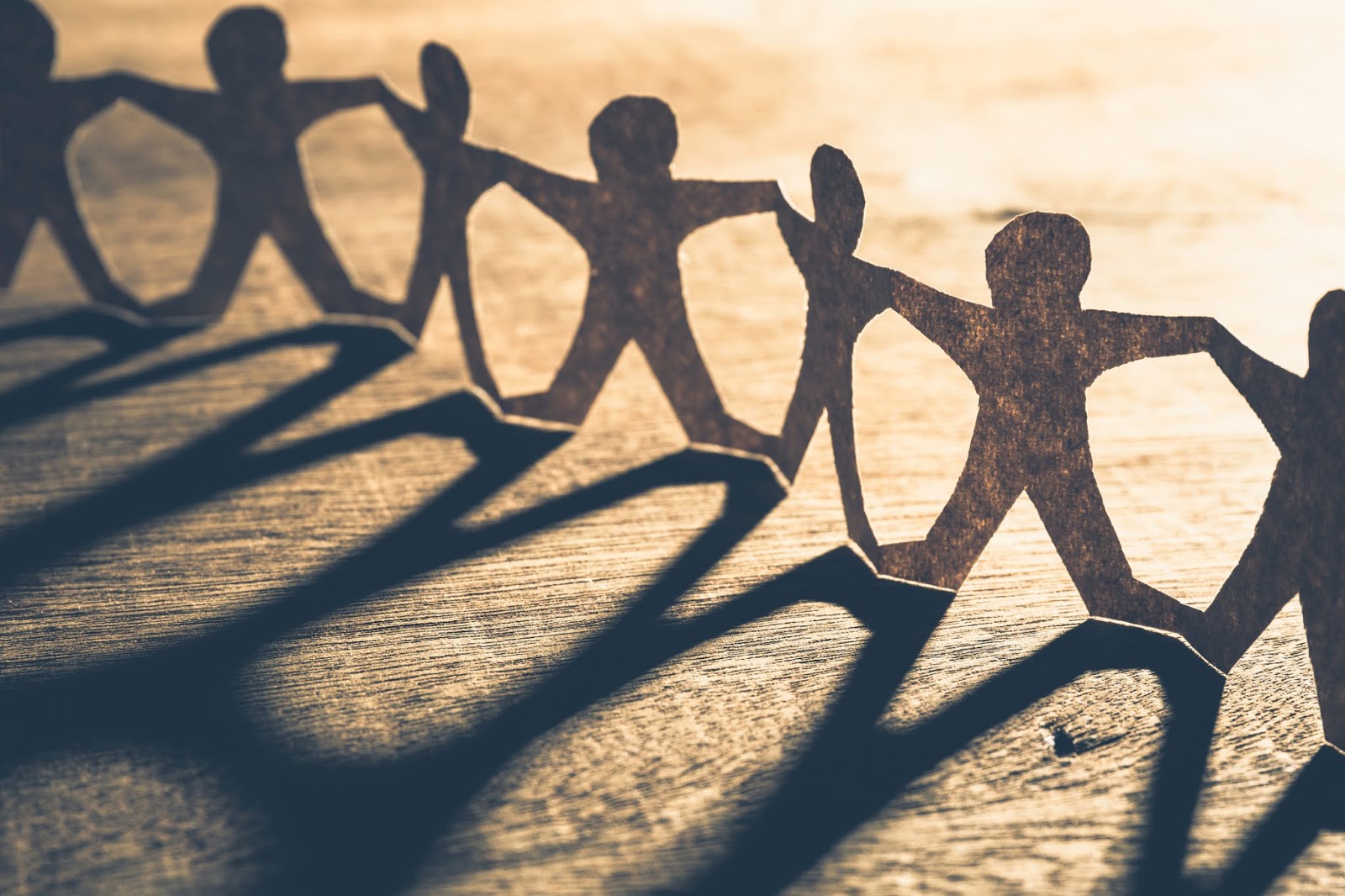 Conclusion
Now that you know what the problem is, what are you going to do about it?
“Go ye therefore, and teach all nations, baptizing them in the name of the Father, and of the Son, and of the Holy Ghost” (Mt. 28:19).
Why Are We Not Winning More Souls?